Lumberton Township2017 Introduced Budget
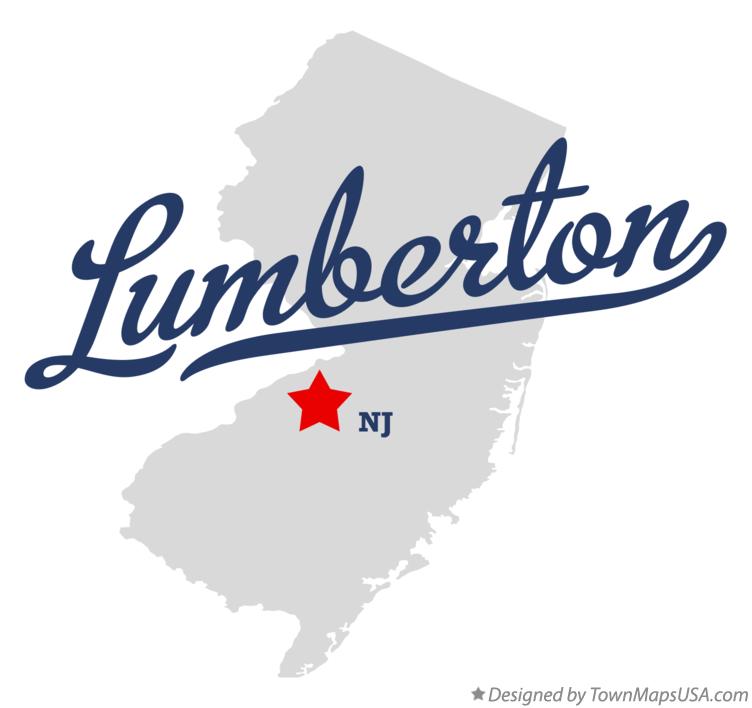 3/20/2017
1
Lumberton Township’s 2017 Introduced Budget  Chief Factor That Has Impacted This Budget & Past 5 Township Budgets
Total Ratable Base Loss of $47,148,628 
Over the Last 5 Years
(A Penny Raises Less)
3/20/2017
2
Lumberton Local Purpose Tax Levy History2013-2017
3/20/2017
3
Lumberton Township 2017 Introduced Budget  Updated Fund Balance History
How is fund balance created?
	
Revenues collected exceed budgeted amounts
Miscellaneous Revenues not anticipated
Reserve for Uncollected Taxes excess
Unspent appropriations
3/20/2017
4
Lumberton Township 2017 Introduced Budget  Revenues
3/20/2017
5
Lumberton Township 2017 Introduced Budget  Revenues Comparison 2016 vs. 2017
3/20/2017
6
Lumberton Township 2017 Introduced Budget  Appropriations
3/20/2017
7
Lumberton Township 2017 Introduced Budget  Appropriations Comparison 2016 vs. 2017
3/20/2017
8
Lumberton Township 2017 Introduced Budget  General Operations
3/20/2017
9
Lumberton Township 2017 Introduced Budget  General Operations Comparison 2016 vs. 2017
3/20/2017
10
5 Year Trend in Operating Expenses
3/20/2017
11
2017 Tax Rate
0.421		Municipal Local Rate 2016
	+0.010		Decrease from Adopted 2016 Budget
    0.411      	2017 Introduced Budget
3/20/2017
12
2017 Tax Levy And Tax Rate
2017 LEVY			2017 RATE

Local 				$5,690,279.02		 	  $0.411
Municipal Open Space		$138,376.07			  $0.010

County Tax			$4,481,387.56 (tentative) 		  $0.327
County Library		$420,652.60 (tentative) 		  $0.030
County Open Space		$538,424.52 (tentative) 		  $0.039
	
Local School Tax		$14,493,314.64 (tentative)		  $1.047
Regional School Tax		$5,947,319.10 (tentative)		  $0.430

Total Tax Levy			$31,750,676.39 			  $2.294

2017  Ratable Total	$1,383,760,671
3/20/2017
13
Lumberton Township 2017 Budget Comparison
Local Purpose Tax on Average Assessed Home
2017 Tax Rate = 0.411	                       2016 Tax Rate = 0.421
3/20/2017
14
2017 Taxes On An Average Assessed Home $292,917.00 = Total Taxes of $6,719.52 (estimated)
3/20/2017
15
Summary
As Introduced, the 2017 Budget decreases our Local Municipal taxes by 1 penny or roughly 3% over the previous year’s budget, taking the local rate from .421 to .411.
It Maintains All Core Township Services, Including staffing our Police Department with 20 Sworn Police Officers as established in last year’s Budget, which qualifies the Township for $60k in grant funds.
It Increases Fund Balance Reserves to allow sufficient funds to be on hand to ensure the Township has cash on hand to maintain Services throughout the full calendar year. 
It Responsibly Funds the Construction of a New Public Safety Building, through the Township’s decrease is Annual Debt Payments, which sustains the annual cost of the bond without an impact to the residents.  
Through our Increased Bond Rating, from AA- to AA through Standard and Poors, the Township was able to successfully closed on our Capital Bond for the Public Safety Building, and due to the increase in our Bond rating the Township was able to realize a total interest savings of $479,569 over the life of this Capital Bond. 
Future Outlook: If Ratables stabilize or even increase as the Township Predicts, Lumberton’s future budgets should remain flat for the next several years.
3/20/2017
16